EMPIEZA POR…...
Rodea el dibujo que empieza por la sílaba indicada
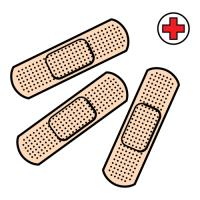 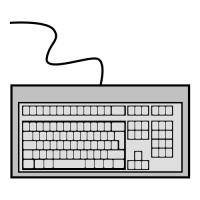 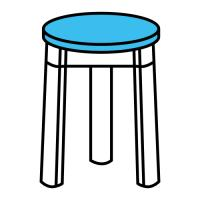 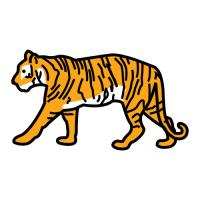 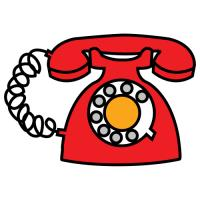 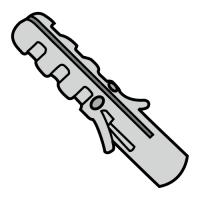 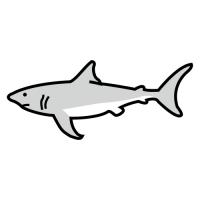 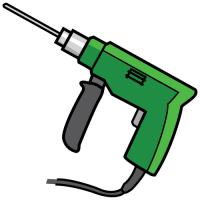 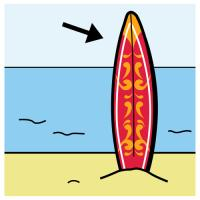 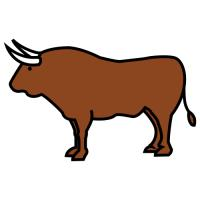 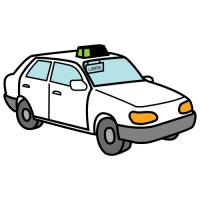 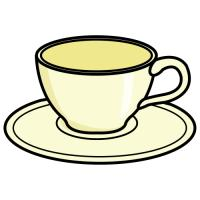 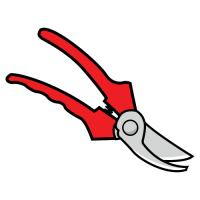 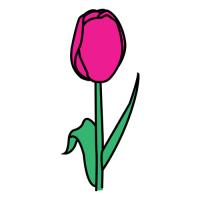 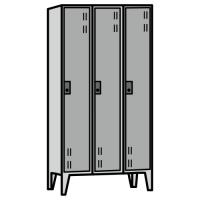 Autor pictogramas: Sergio Palao Procedencia: ARASAAC (http://arasaac.org) Licencia: CC (BY-NC-SA) Propiedad: Gobierno de Aragón
EMPIEZA POR…...
Rodea el dibujo que empieza por la sílaba indicada
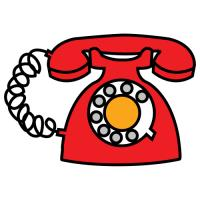 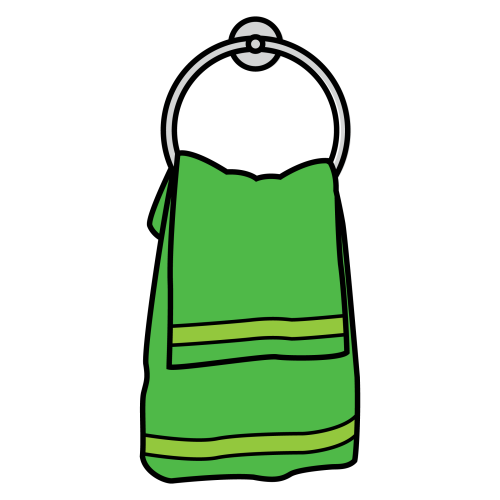 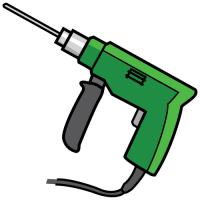 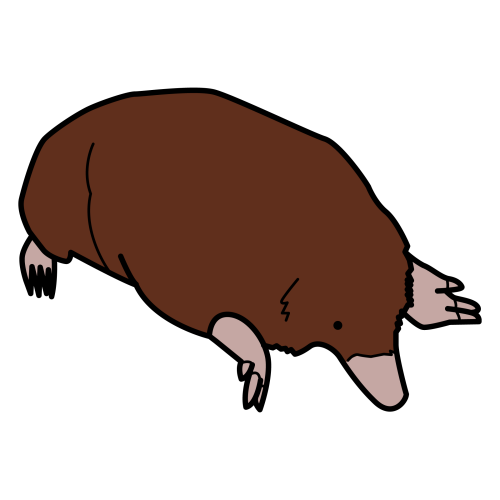 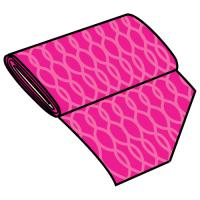 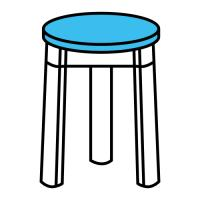 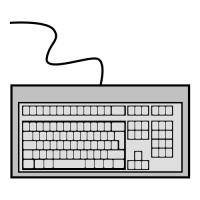 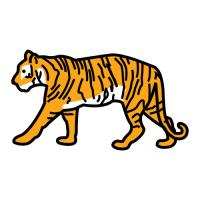 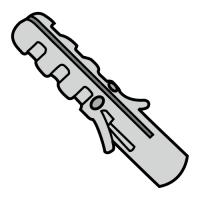 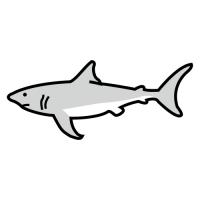 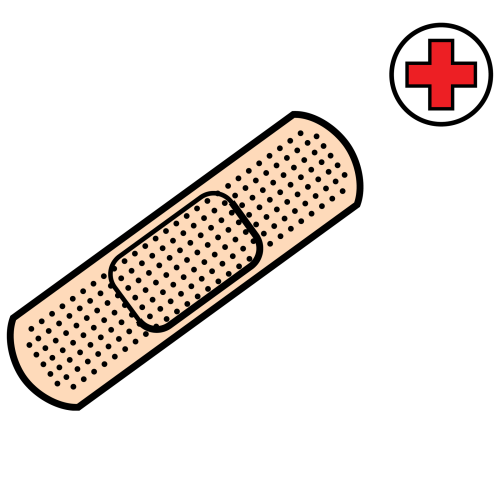 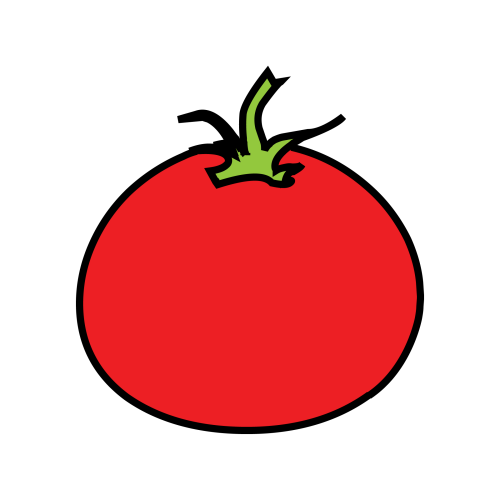 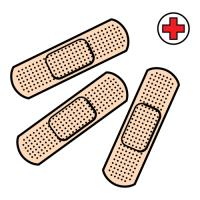 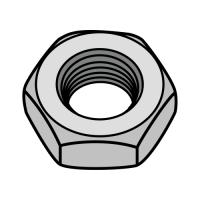 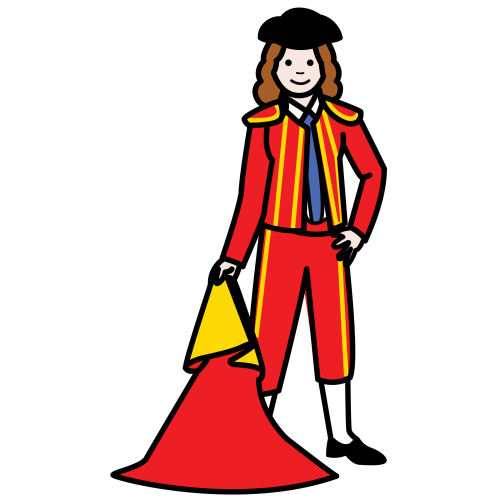 Autor pictogramas: Sergio Palao Procedencia: ARASAAC (http://arasaac.org) Licencia: CC (BY-NC-SA) Propiedad: Gobierno de Aragón
EMPIEZA POR…...
Rodea el dibujo que empieza por la sílaba indicada
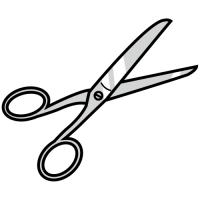 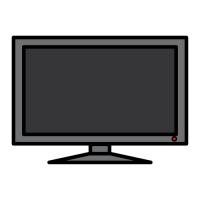 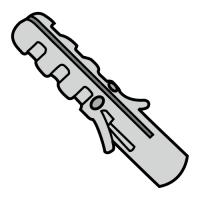 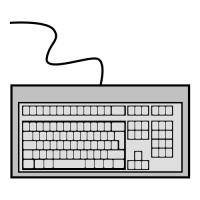 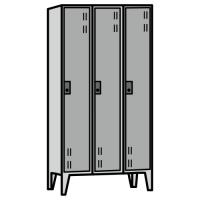 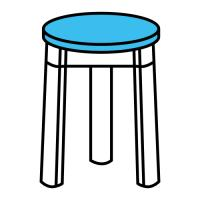 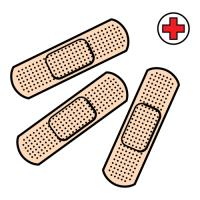 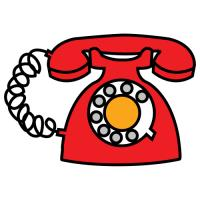 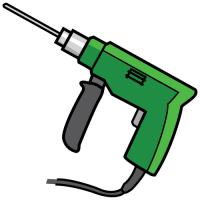 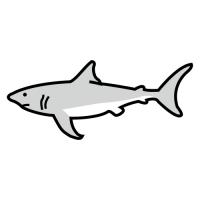 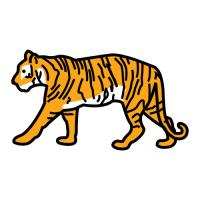 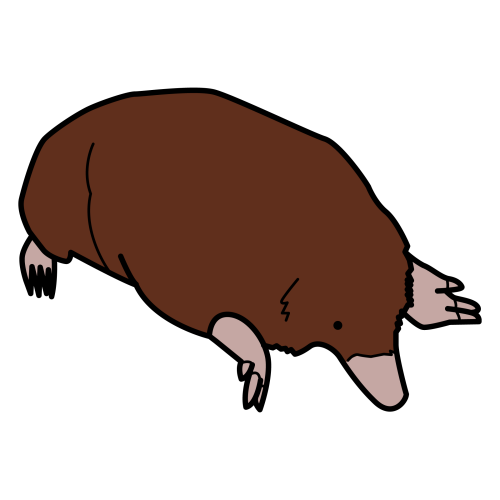 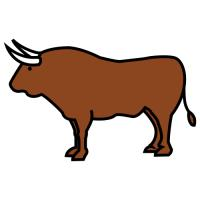 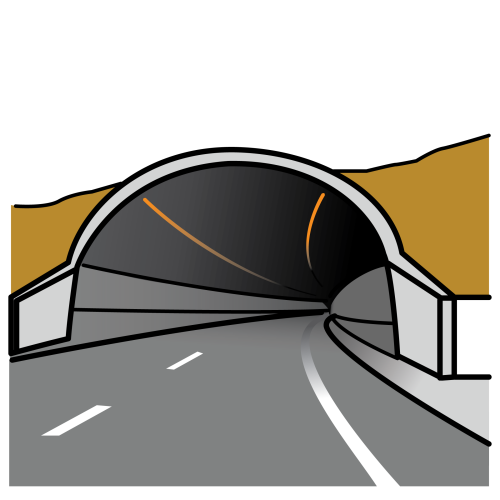 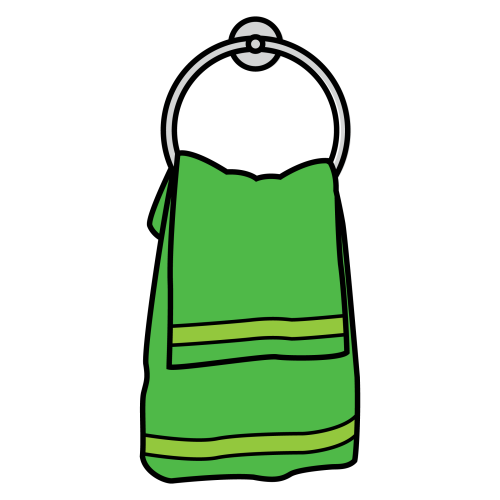 Autor pictogramas: Sergio Palao Procedencia: ARASAAC (http://arasaac.org) Licencia: CC (BY-NC-SA) Propiedad: Gobierno de Aragón
EMPIEZA POR…...
Rodea el dibujo que empieza por la sílaba indicada
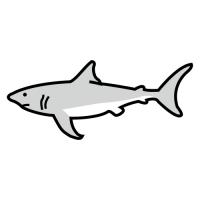 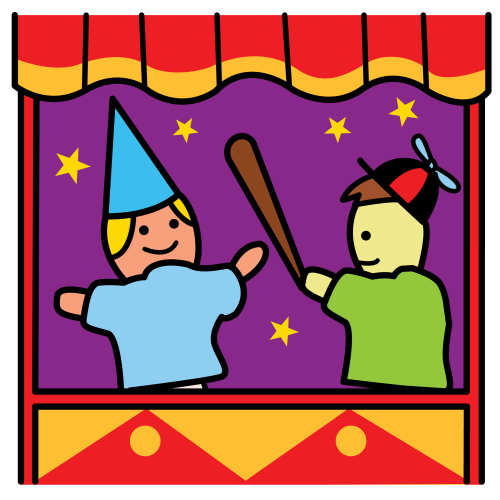 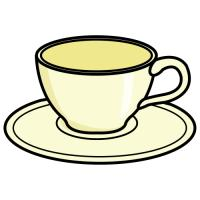 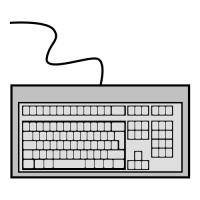 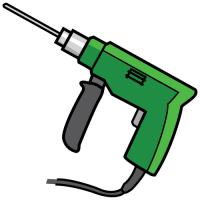 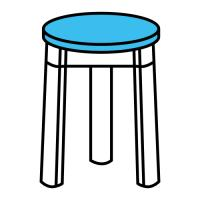 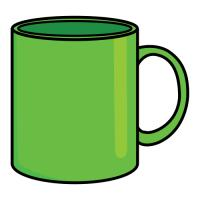 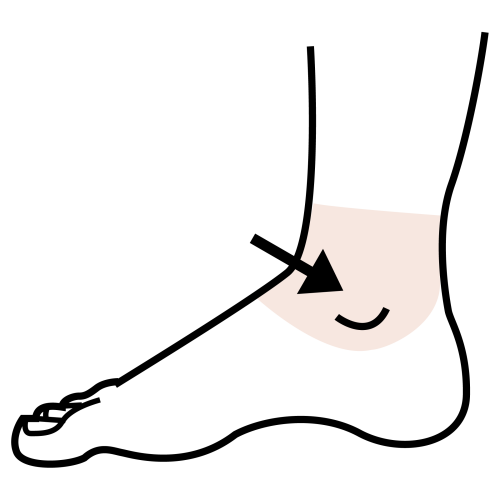 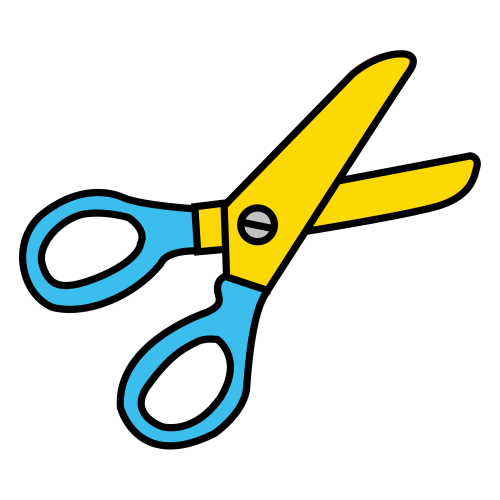 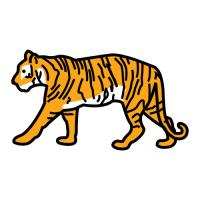 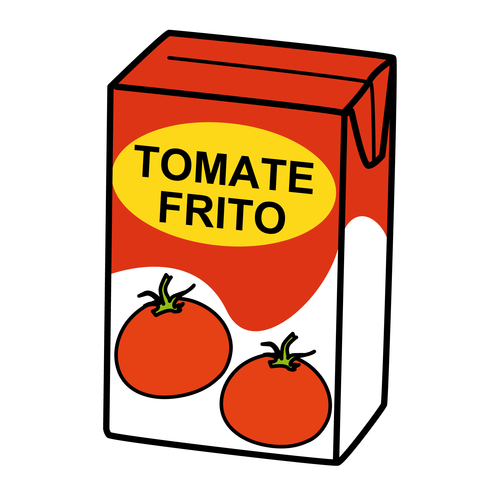 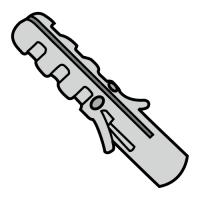 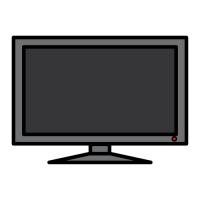 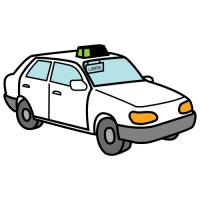 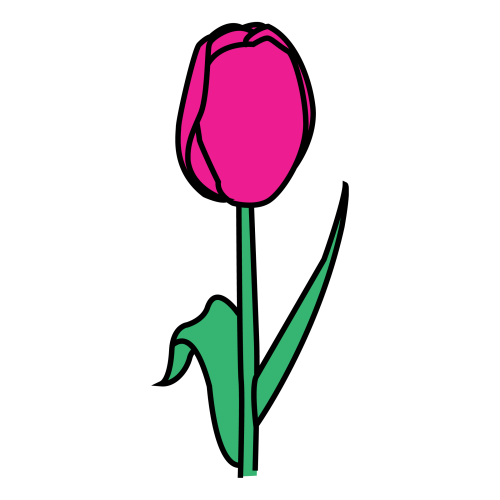 Autor pictogramas: Sergio Palao Procedencia: ARASAAC (http://arasaac.org) Licencia: CC (BY-NC-SA) Propiedad: Gobierno de Aragón
EMPIEZA POR…...
Rodea el dibujo que empieza por la sílaba indicada
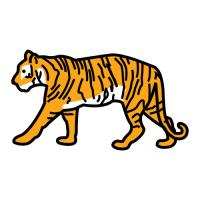 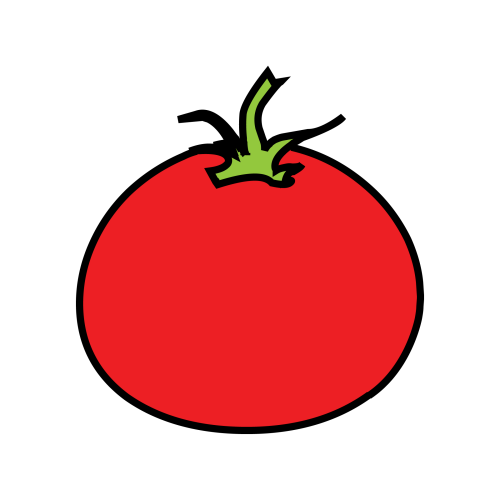 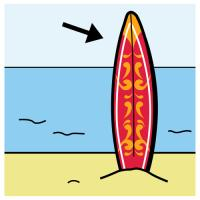 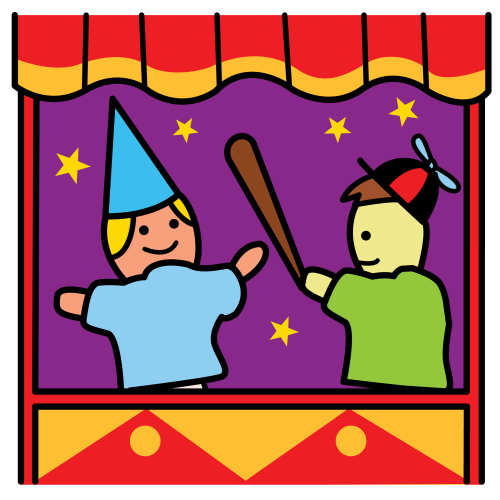 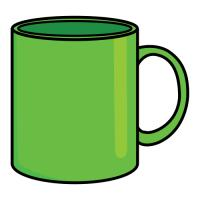 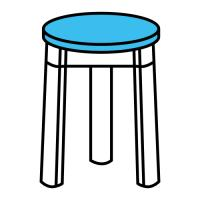 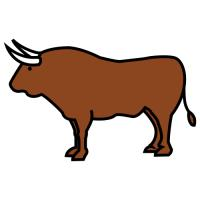 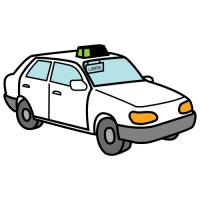 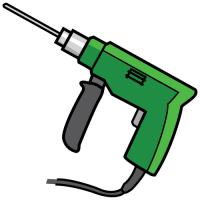 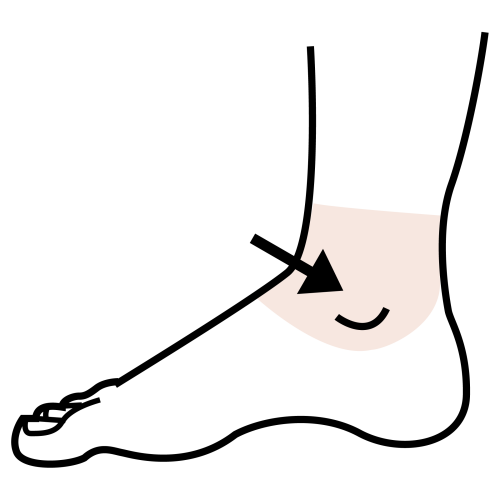 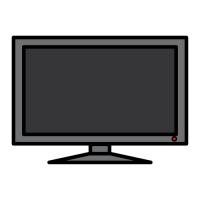 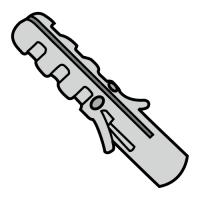 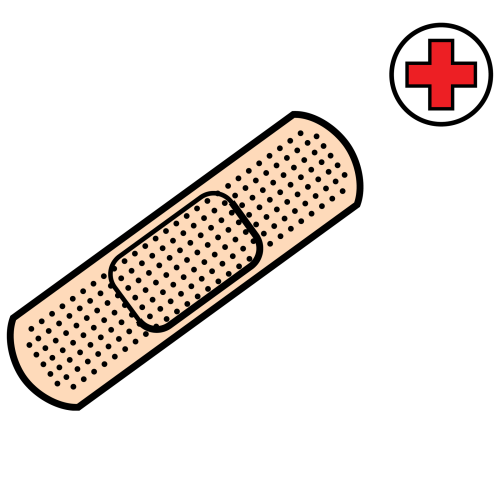 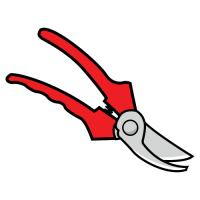 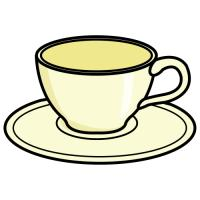 Autor pictogramas: Sergio Palao Procedencia: ARASAAC (http://arasaac.org) Licencia: CC (BY-NC-SA) Propiedad: Gobierno de Aragón
EMPIEZA POR…...
Rodea el dibujo que empieza por la sílaba indicada
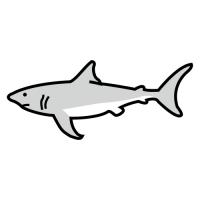 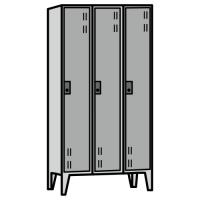 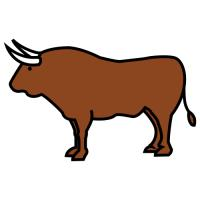 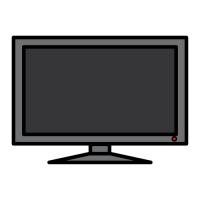 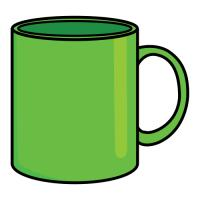 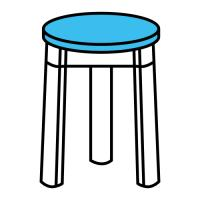 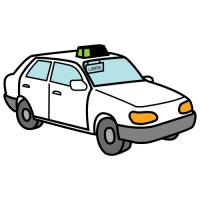 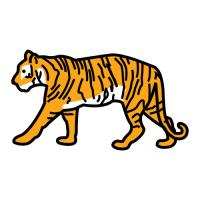 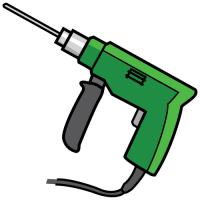 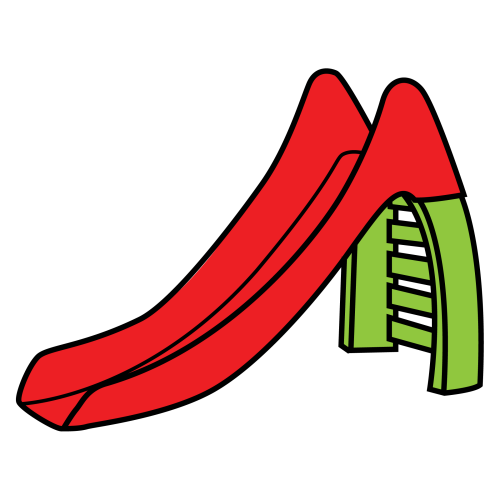 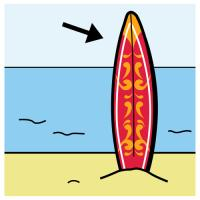 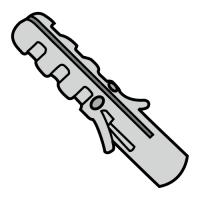 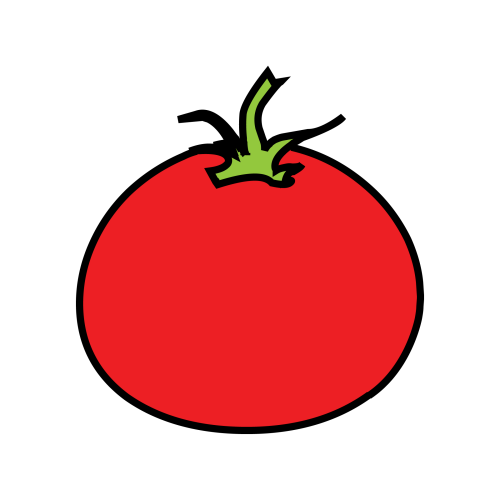 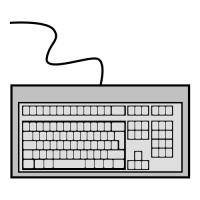 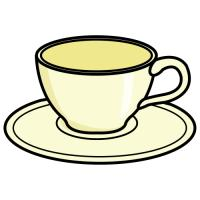 Autor pictogramas: Sergio Palao Procedencia: ARASAAC (http://arasaac.org) Licencia: CC (BY-NC-SA) Propiedad: Gobierno de Aragón
EMPIEZA POR…...
Rodea el dibujo que empieza por la sílaba indicada
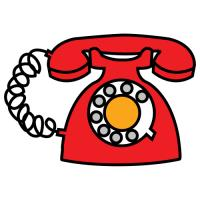 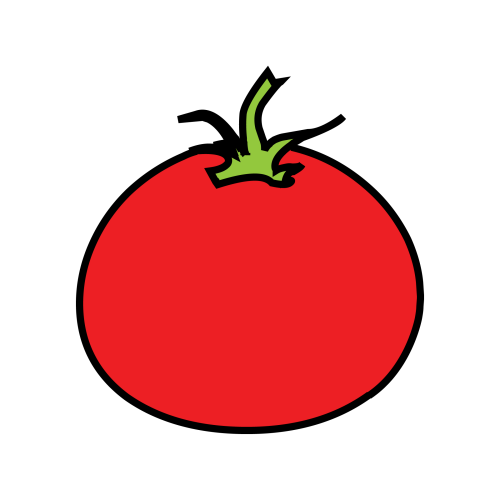 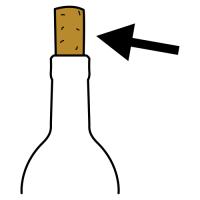 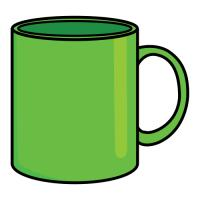 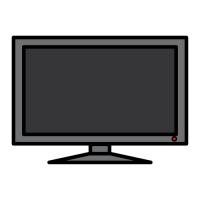 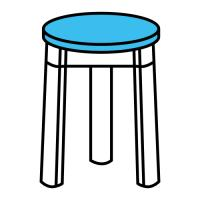 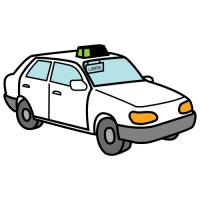 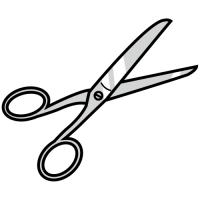 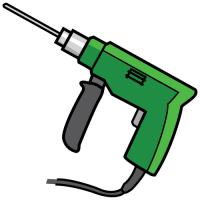 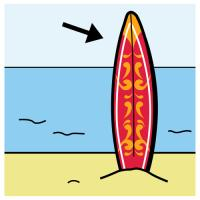 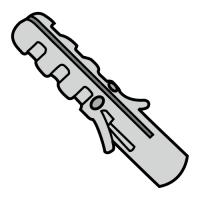 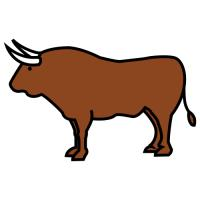 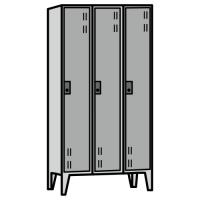 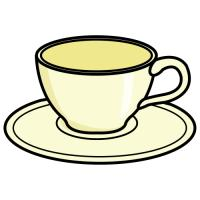 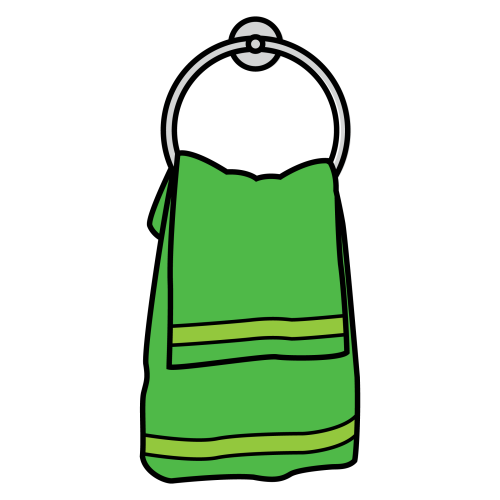 Autor pictogramas: Sergio Palao Procedencia: ARASAAC (http://arasaac.org) Licencia: CC (BY-NC-SA) Propiedad: Gobierno de Aragón